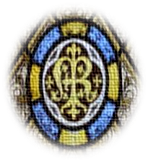 Big Questions
Do we all have a mission in life?
What inspires people in their mission?
Year 5 Topic 4 Mission
Continuing Jesus’ Mission in the Diocese (ecumenism)
What I should know already 
Jesus chose 12 Apostles to help him?
The priest leads the community in church.
We are called to be loving members of the Church reaching out to the community.
Learn and Grow Together in Christ
Key Scripture
Luke 4:14-22 Jesus begins his ministry 
Luke 5:27-32 Jesus calls Levi
Luke 8:1-3 Women accompanying Jesus
Isaiah 61:1-2, 10-11:
 John 17:11-12, 20-23
1 Corinthians 12:12-17, 21, 27
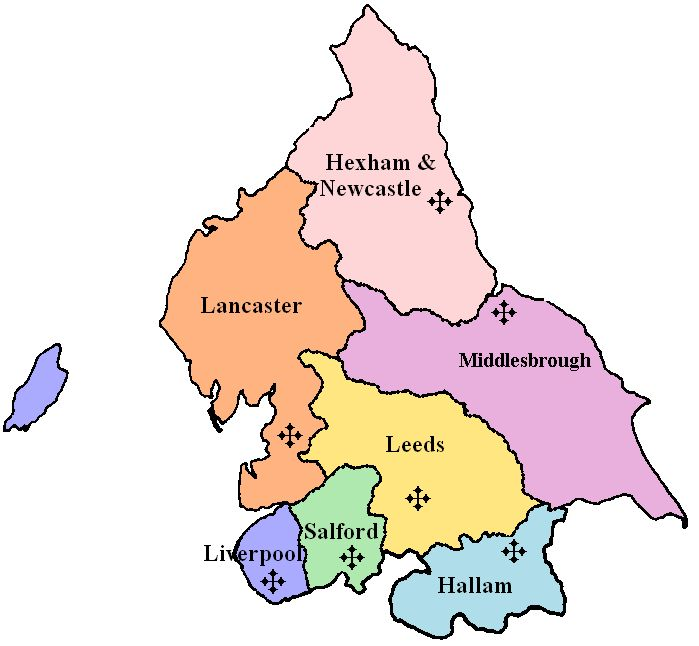 Sticky Knowledge
Jesus started his mission reading from Isaiah.
The apostles shared Jesus’ mission and the call of Levi.
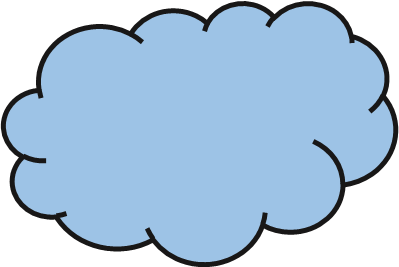 How people carry out Jesus’ mission today.
What a diocese is and its mission.
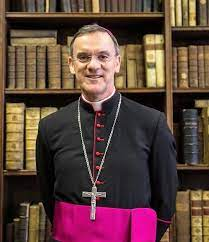 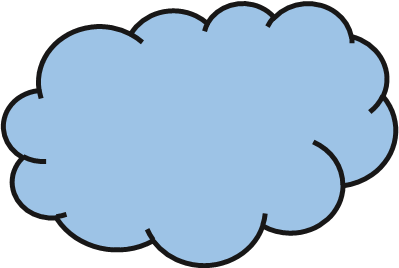 The role of the bishops as successors of the apostles in continuing Jesus’ mission.
Other Christian communities.
Jesus’ prayer for unity.